Function Family Sort
Name: _________________________ Block: _____
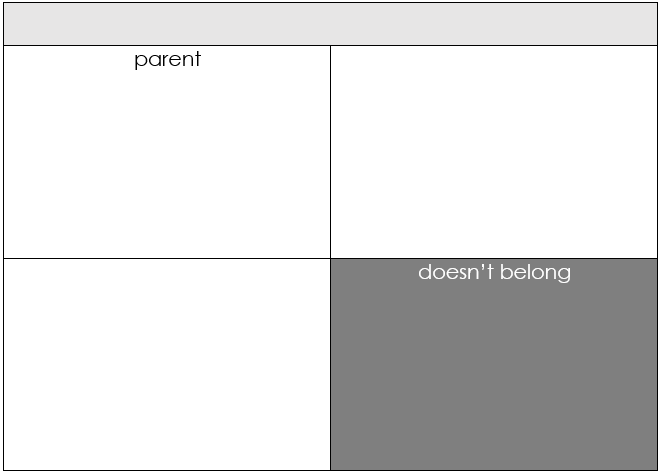 Sort the four graphs and name the function family.
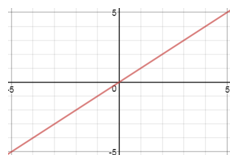 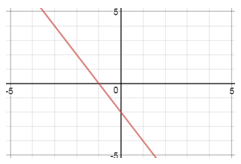 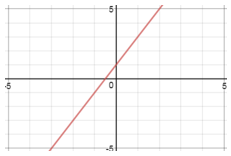 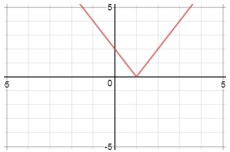 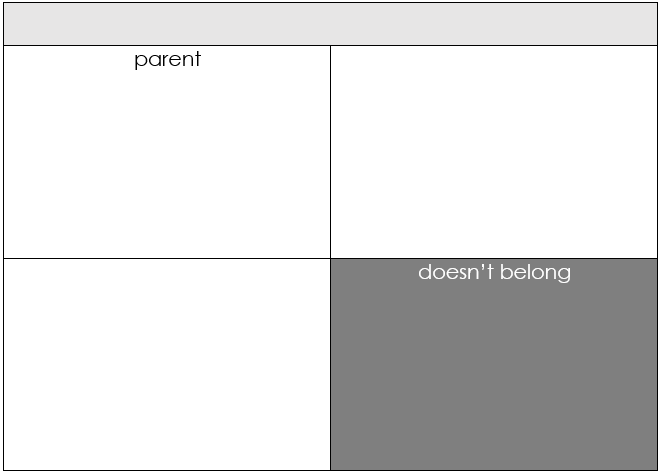 LINEAR
Sort the four graphs and name the function family.
example complete
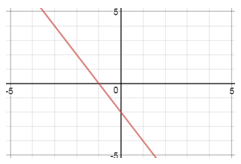 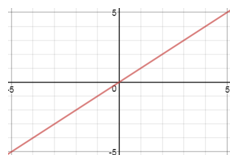 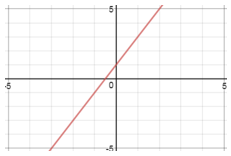 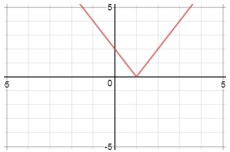 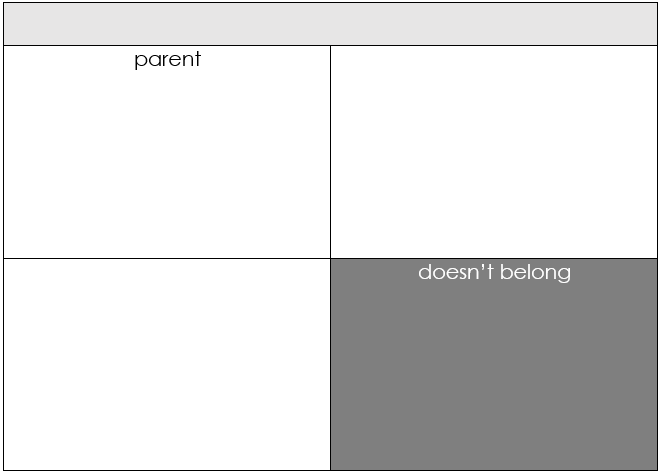 Sort the four graphs and name the function family.
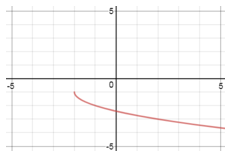 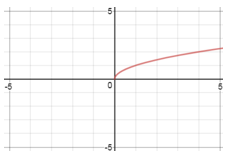 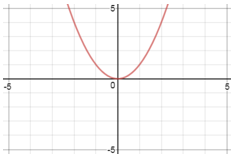 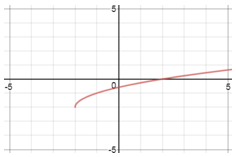 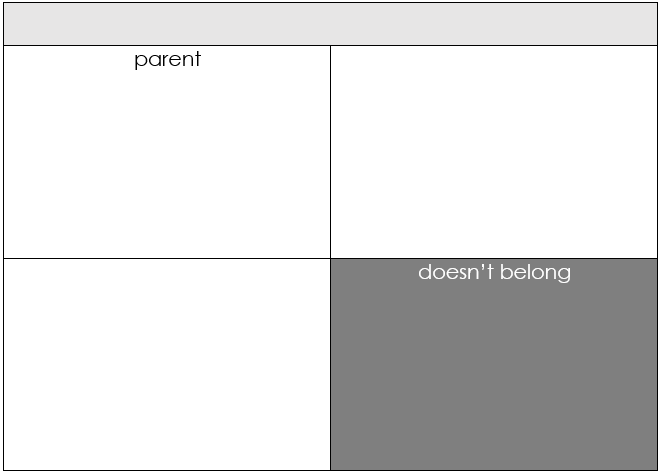 Sort the four graphs and name the function family.
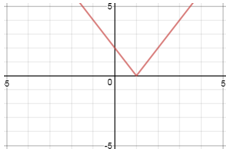 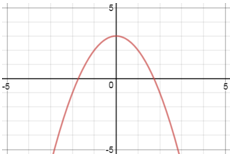 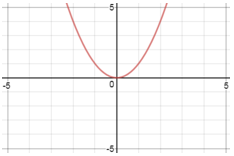 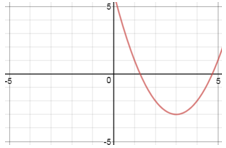 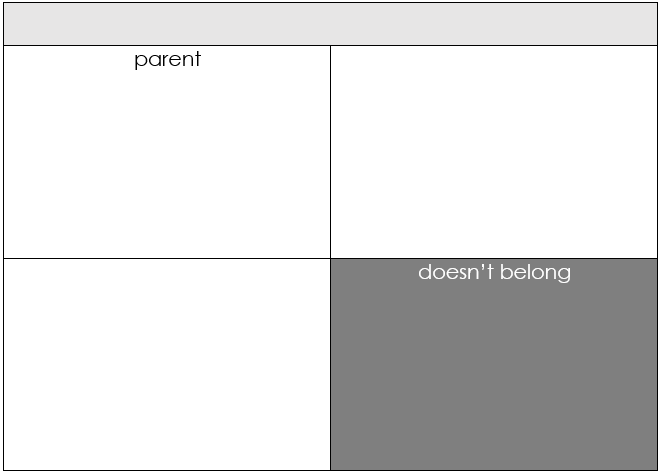 Sort the four graphs and name the function family.
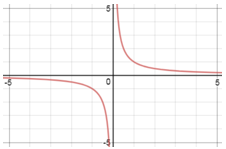 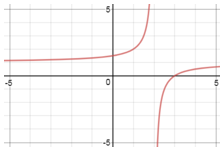 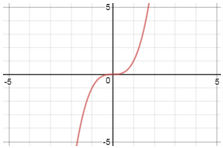 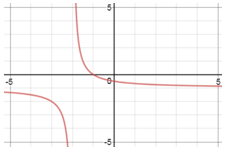 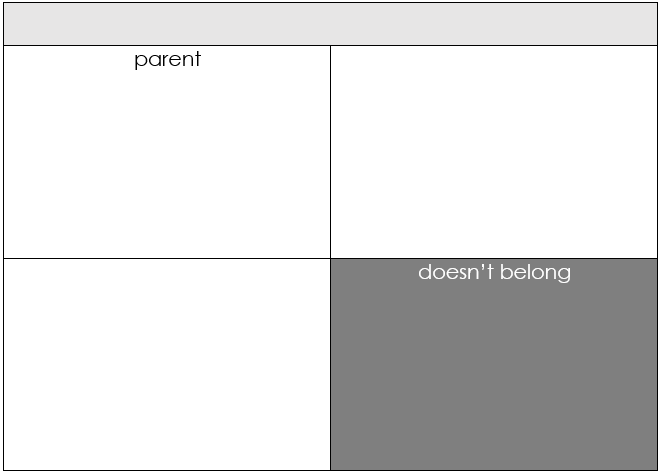 Sort the four graphs and name the function family.
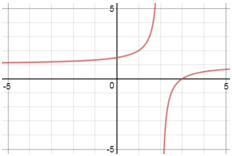 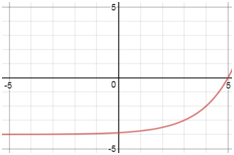 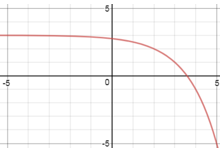 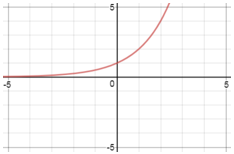 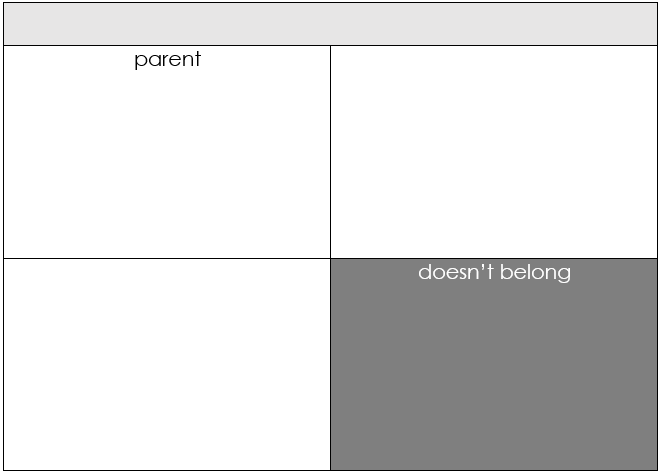 Sort the four graphs and name the function family.
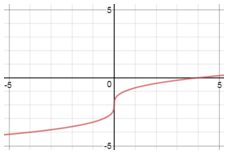 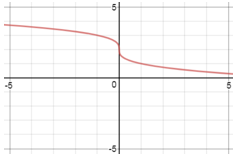 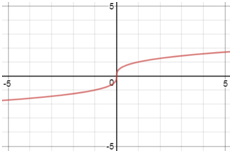 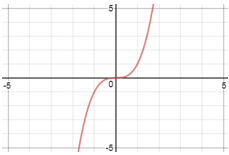 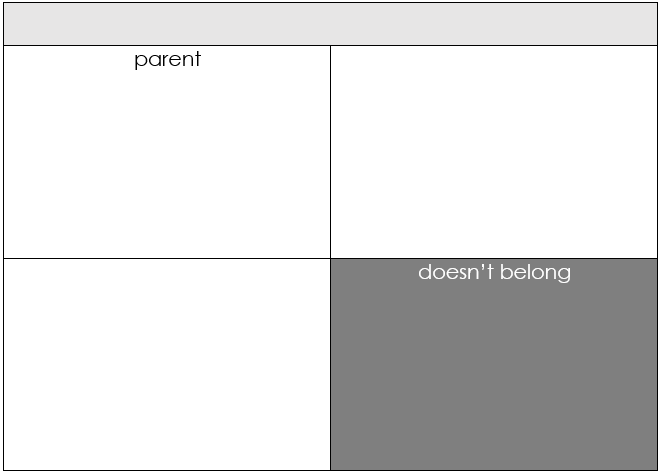 Sort the four graphs and name the function family.
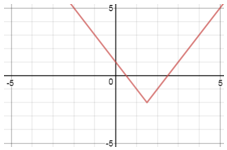 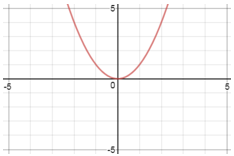 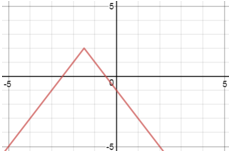 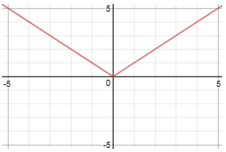 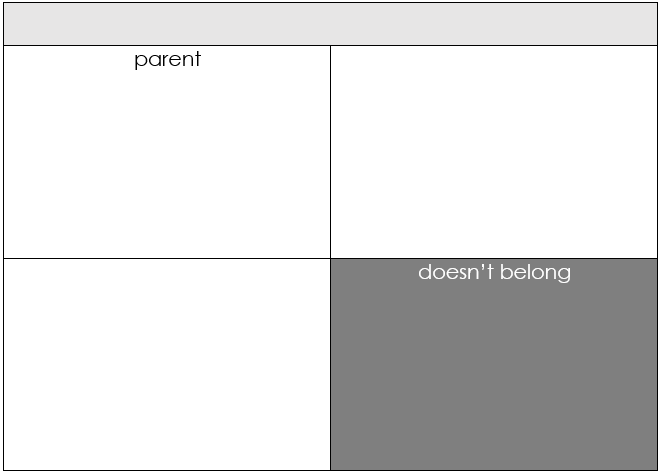 Sort the four graphs and name the function family.
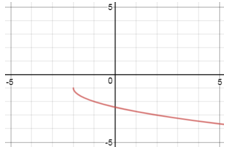 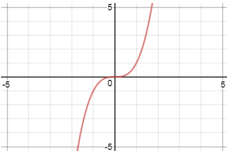 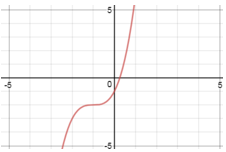 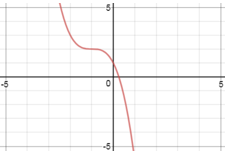 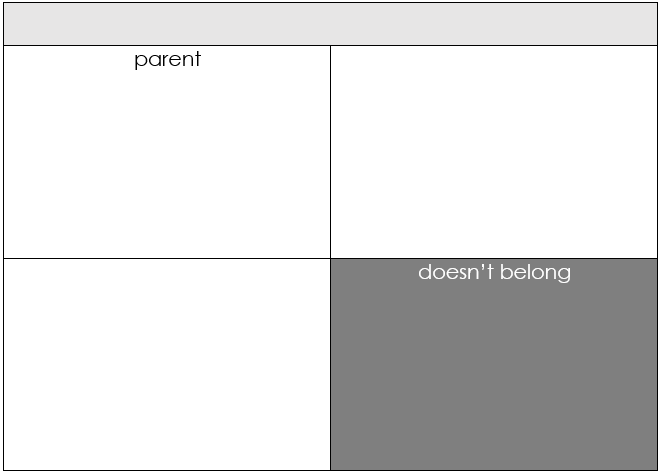 Sort the four graphs and name the function family.
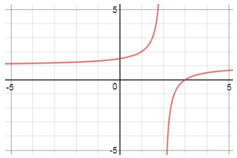 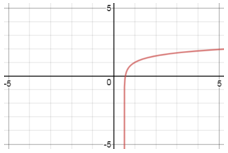 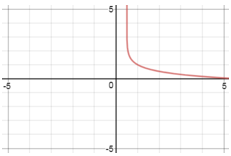 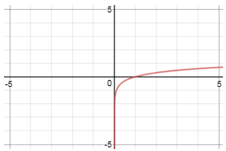